Tarea 85
Nombre
Nº Jugadores
Nº Porteros
Espacio Ancho x Largo
0
Trabajo rupturas
6vs6+1 posesión
13
25x40
Desc. Entre Series
Tiempo Total
Series
Tiempo Repet.
Repet.
Desc. entre Repe
0´
15´
1
7´
1´
2
Descripción

En un espacio de 25x40 metros colocamos 2 equipos de 6 jugadores cada uno más un comodín que trabajará con el equipo poseedor del balón.
El objetivo de la tarea es recibir el balón tras la línea imaginaria que marcamos en la profundidad de cada lado del rectángulo
Norma de provocación para la tarea es que no se puede recibir el balón si ya estas fuera cuando el poseedor realiza el pase (regla del fuera de juego)
En caso de robo hay transición. Cambio de rol
Reinicia el que consigue punto
Objetivos Tácticos
Otros Objetivos
Variantes
Objetivos Técnicos
Rupturas
Perfiles 
Jugar al 2do movimiento
Adecuar cuerpo a las siguientes tareas de la sesión

Trabajar en base a modelo de juego
Hacerlo en igualdad, sin comodín.
También podemos marcar las zonas donde queremos las rupturas
Pase corto
Pase largo
Fijaciones  
Interceptaciones
Perfiles
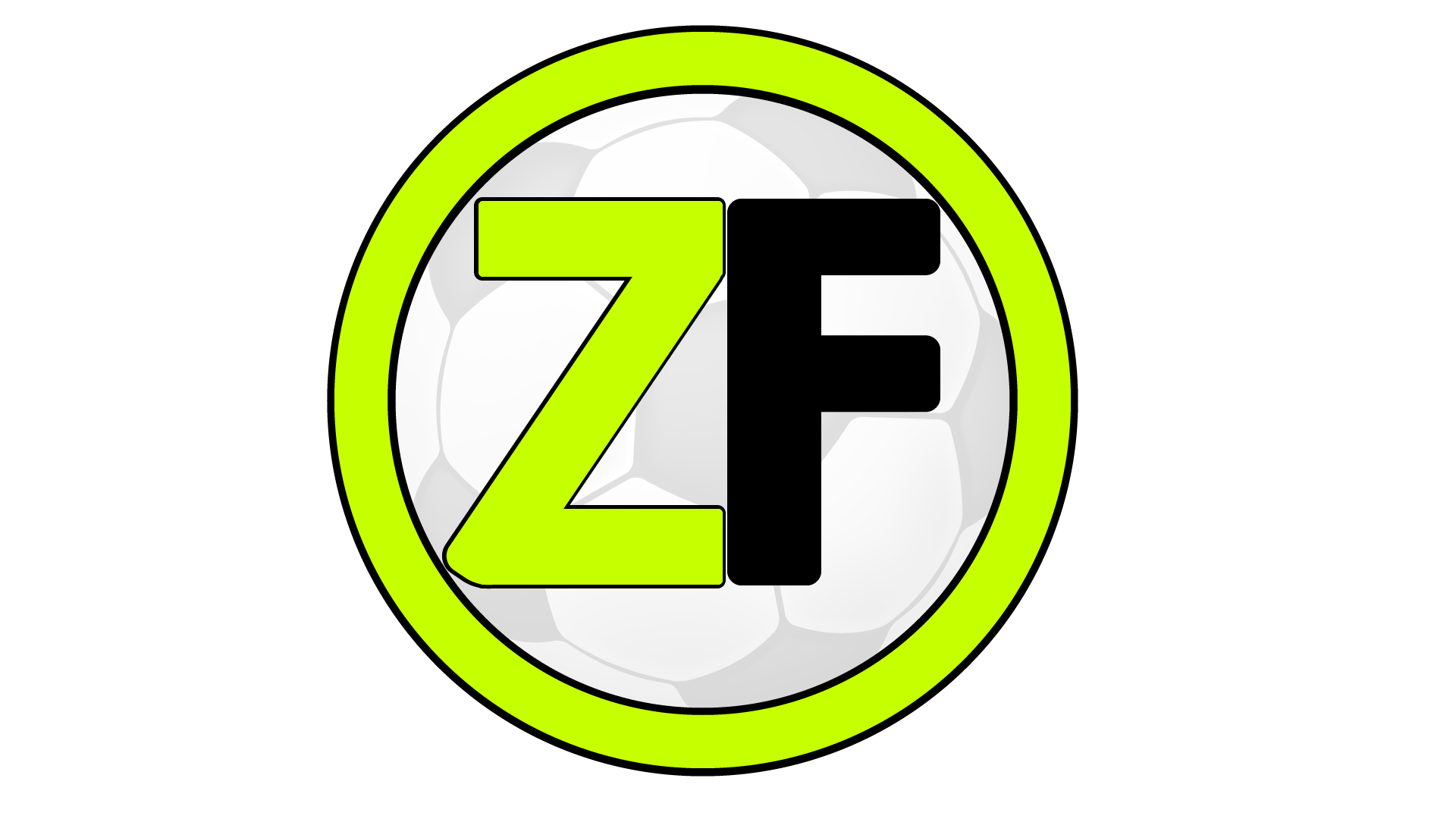 Aspectos a Incidir
Identificar cuando venir/cuando romper
Generar espacios en intermedias
Reconocer hombre libre
Según orientación poseedor/ubicación/alejados inician movimientos de ruptura
El 1er movimiento genera espacios
Valorar si jugar con 1er movimiento u otros que se genera a partir de este inicial
Estructura defensiva
Priorizar dentro para saltar fuera
Tras robo pase seguro/cambiar de plano/hacia delante
Imagen
Video
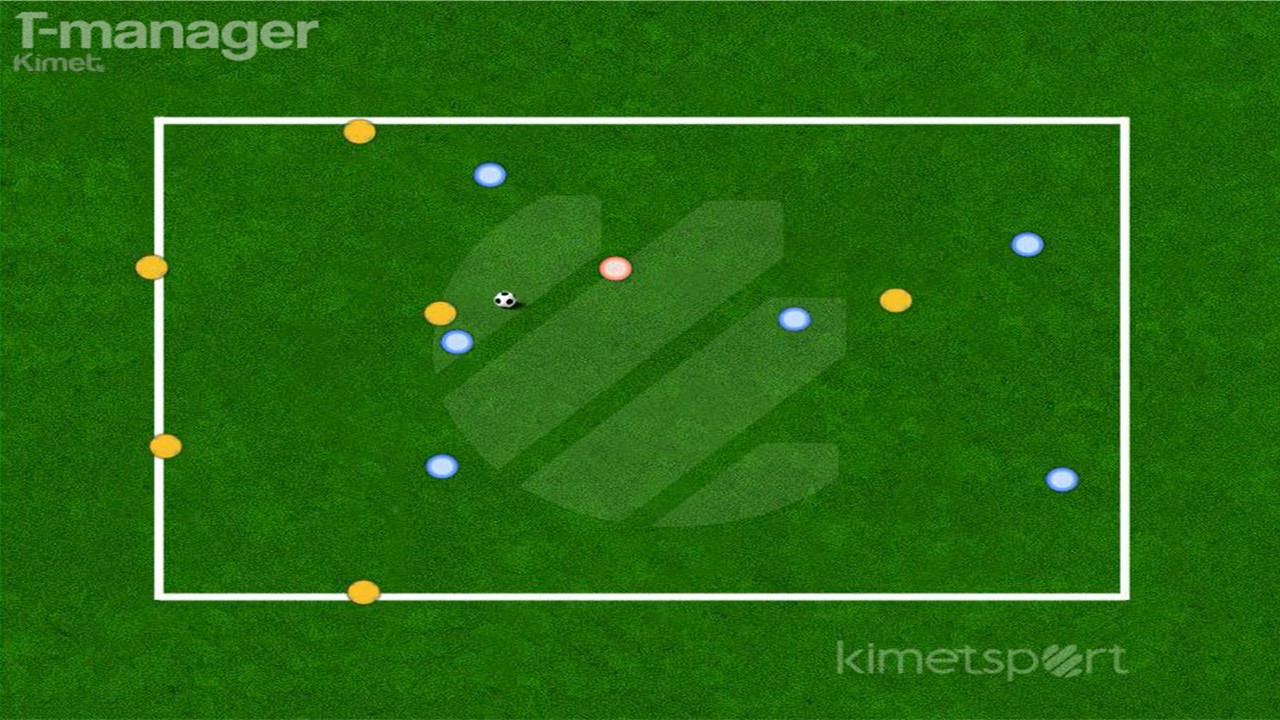 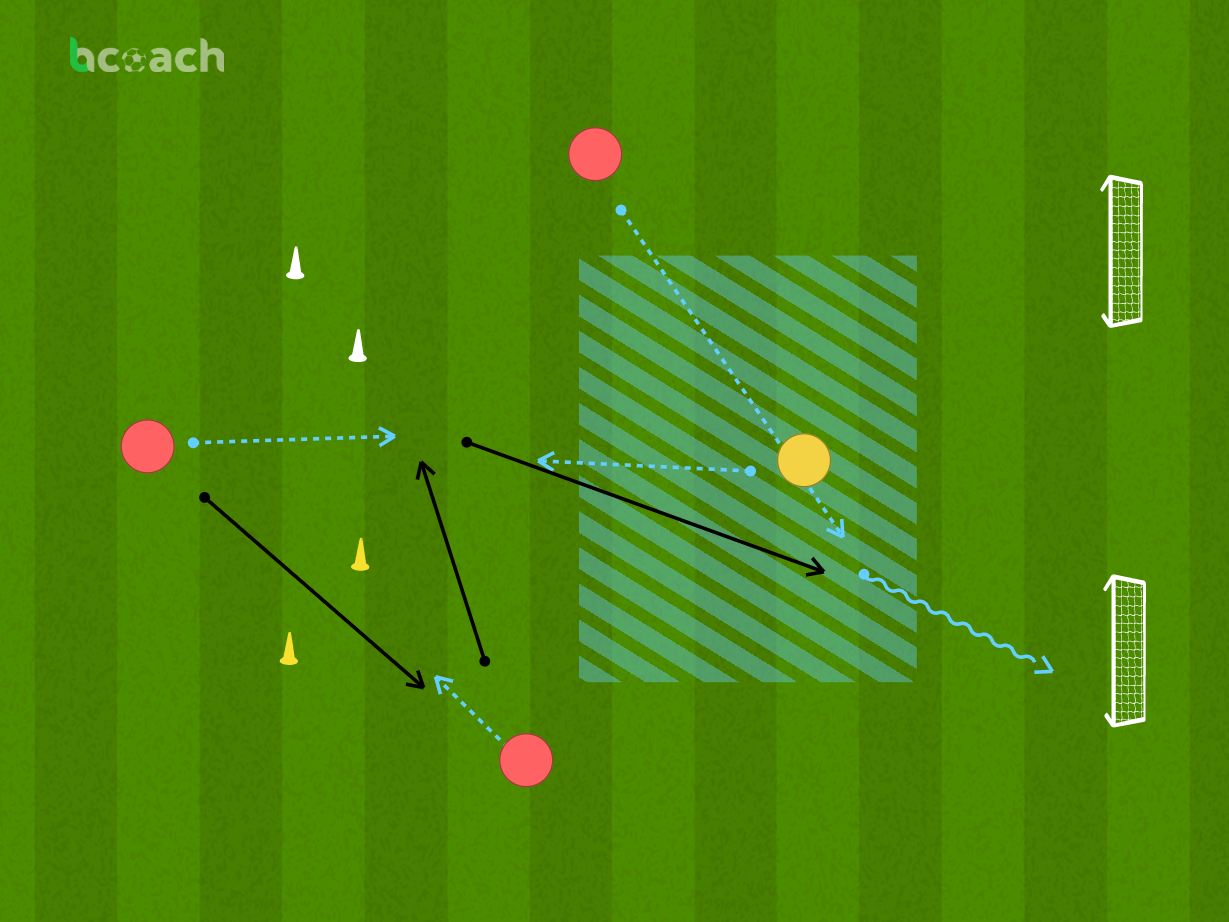